De verschrikkelijke badmeester
Les 6
Doel van de les:
> Ik kan informatie uit de tekst halen n.a.v. opzoek- en nadenkvragen.
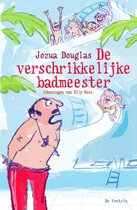 Copyright ©Success for All. Alle rechten voorbehouden
Les 6
De verschrikkelijke badmeester
Stap 1: Woorden van de week
de pompkamer
accepteren
kennelijk
nogmaals
de wervel
nonchalant
het losgeld
het commentaar
het signalement
het bewijs
de beschrijving
geen sprake van
Zelf	Vul de woordenlijst in


	20 minuten



Klaar?	Klaaropdracht les 6
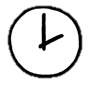 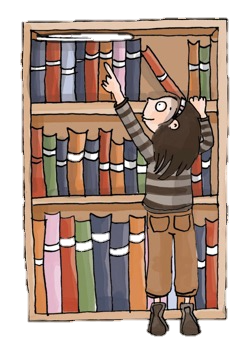 Copyright ©Success for All. Alle rechten voorbehouden
Les 6
De verschrikkelijke badmeester
Stap 2: Lezen en vraag & antwoord
Stap 3: Vraag & antwoord maatje en team
Zelf	Lees de vragen uit het 	werkschrift (les 6) door.
 	
	Lees bladzijde 51 t/m 57
	Memo’s plakken op 	aanwijzingen


	10 minuten

Klaar?	Woordenlijst aanvullen
	Klaaropdracht les 6
Maatje	Memo’s vergelijken

	10 minuten

Klaar?	Duolezen blz. 56 en 57

Team	Memo’s bespreken
	Antwoorden formuleren
	Opzoekvraag bedenken

Groep	Teamantwoorden bespreken	Zelfbedachte opzoekvraag 	beantwoorden
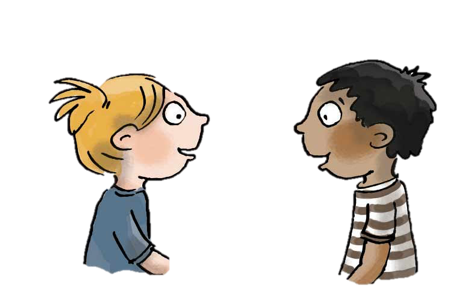 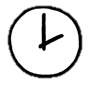 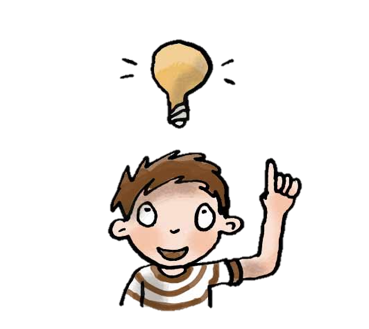 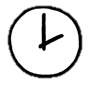 Copyright ©Success for All. Alle rechten voorbehouden
Les 6
De verschrikkelijke badmeester
Stap 4: Terugblik en vooruitblik
Terugblik
> Samenwerkvaardigheid
> Woorden van de week
> Lezen en vraag & antwoord
> Punten en feedback

Vooruitblik
> Woorden van de week
> Lezen en vraag & antwoord
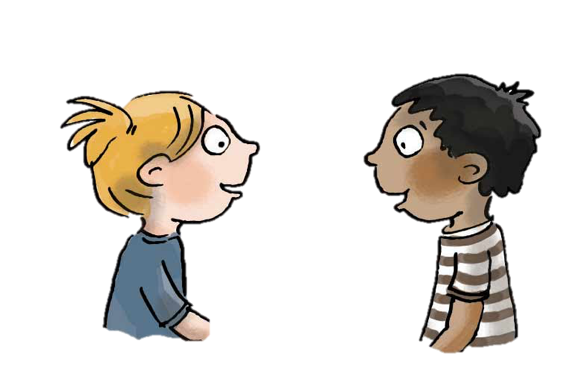 Copyright ©Success for All. Alle rechten voorbehouden
Les 7
De verschrikkelijke badmeester
Doel van de les:
> Ik kan informatie uit de tekst halen n.a.v. opzoek- en nadenkvragen.
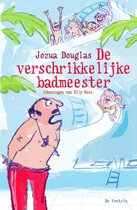 Copyright ©Success for All. Alle rechten voorbehouden
Les 7
De verschrikkelijke badmeester
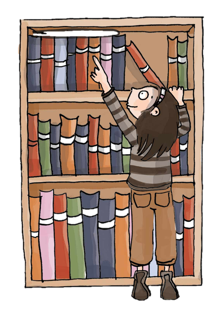 Stap 1:	Woorden van de week




Stap 2:	Lezen en vraag & antwoord
Team	Woorden 5 t/m 8

Klaar?	Woordenlijst verder invullen
Zelf	Vragen doorlezen werkschrift les 7
	Lees bladzijde 58 t/m 70
	Memo’s plakken


	15 minuten


Klaar?	Woordenlijst aanvullen	Klaaropdracht les 7
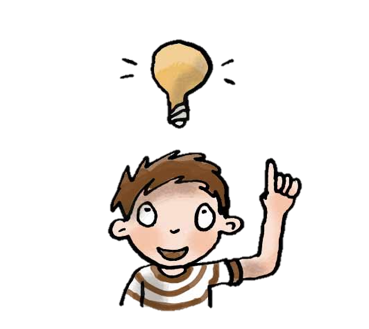 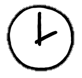 Copyright ©Success for All. Alle rechten voorbehouden
Les 7
De verschrikkelijke badmeester
Stap 3: Vraag & antwoord maatje, 
	team en groep
Stap 4: Terugblik en vooruitblik
Maatje	Memo’s vergelijken
	
	10 minuten

Klaar?	Duolezen bladzijde 69 t/m 70

Team	Memo’s bespreken
	Antwoorden formuleren
	Opzoekvraag bedenken

Groep	Teamantwoorden bespreken	Zelfbedachte opzoekvraag 	beantwoorden
Terugblik
> Woorden van de week
> Lezen en vraag & antwoord> Punten en feedback

Vooruitblik
> Woorden van de week (kopieerblad ‘raadsels’)
> Lezen en vraag & antwoord
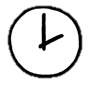 Stap 4: Taalbeschouwing
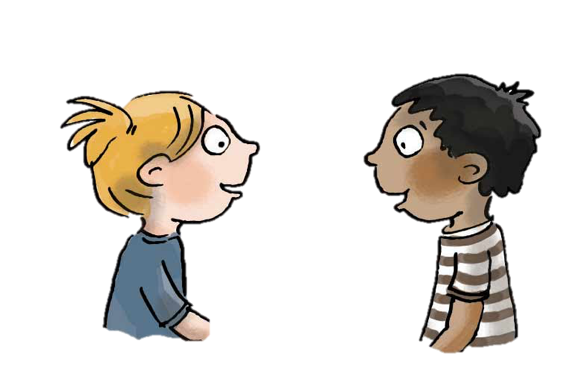 Copyright ©Success for All. Alle rechten voorbehouden
Les 8
De verschrikkelijke badmeester
Doel van de les:
> Ik kan informatie uit de tekst halen n.a.v. opzoek- en nadenkvragen.
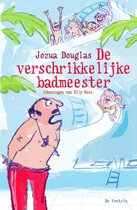 Copyright ©Success for All. Alle rechten voorbehouden
Les 8
De verschrikkelijke badmeester
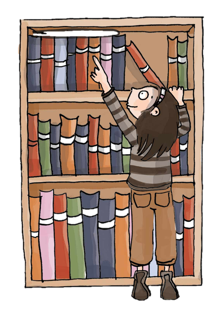 Stap 1:	Woorden van de week




Stap 2:	Lezen en vraag & antwoord
Team	Woorden 9 t/m 12

Klaar?	Woordenlijst verder invullen
Zelf	Vragen doorlezen werkschrift les 8
	Lees bladzijde 71 t/m 85
	Memo’s plakken


	15 minuten


Klaar?	Woordenlijst aanvullen	Klaaropdracht les 8
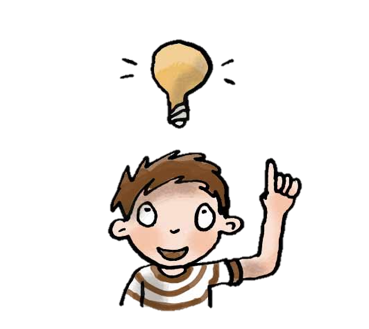 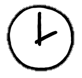 Copyright ©Success for All. Alle rechten voorbehouden
Les 8
De verschrikkelijke badmeester
Stap 3: Vraag & antwoord met maatje, team en groep
Stap 4: Woorden van de week
Zelf 	Kopieerblad ‘raadsels’
	
	10 minuten
Maatje	Memo’s vergelijken
	
	10 minuten

Klaar?	Duolezen bladzijde 84 en 85

Team	Memo’s bespreken
	Antwoorden formuleren
	Nadenkvraag bedenken

Groep	Teamantwoorden bespreken	Zelfbedachte nadenkvraag 	beantwoorden
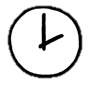 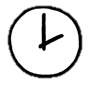 Stap 5: Terugblik en vooruitblik
Terugblik
> Woorden van de week
> Lezen en vraag & antwoord
> Punten en feedback

Vooruitblik
> Toets
> Voorbereiding schrijf-/tekenopdracht
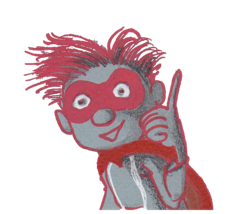 Copyright ©Success for All. Alle rechten voorbehouden
Les 9
De verschrikkelijke badmeester
Doel van de les:
> Ik kan informatie uit een tekst halen.
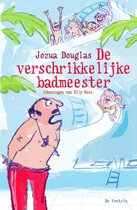 Copyright ©Success for All. Alle rechten voorbehouden
Les 9
De verschrikkelijke badmeester
Stap 1:	Woorden van de week 



Stap 2:	Toets










Stap 3: Voorbereiding schrijfopdracht
Zelf	Oefenen voor de toets

	5 minuten
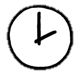 Zelf	Lezen bladzijde 86 t/m 92
	Toets maken

	30 minuten

Klaar?	Woordenlijst afmaken
	Klaaropdrachten afmaken

Groep	Toets nabespreken
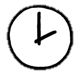 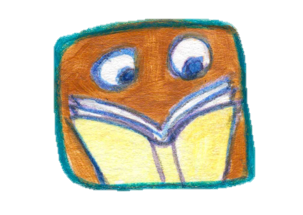 Zelf	Wat zou jij willen weten over een 
	zeehondencrèche?
Copyright ©Success for All. Alle rechten voorbehouden
Les 9
De verschrikkelijke badmeester
Stap 4: Terugblik en vooruitblik
Terugblik
> Toets
> Voorbereiding schrijfopdracht
> Punten en feedback

Vooruitblik
> Schrijfopdracht
> Team van de week
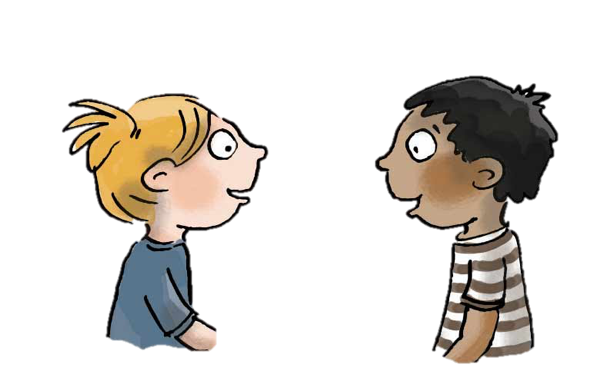 Copyright ©Success for All. Alle rechten voorbehouden
Les 10
De verschrikkelijke badmeester
Doel van de les:
> Ik kan een informatieboekje maken over de zeehondencrèche.
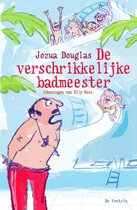 Copyright ©Success for All. Alle rechten voorbehouden
Les 10
De verschrikkelijke badmeester
Stap 3: Presentatie
Stap 1: Schrijven
Zelf			Luisteren/meelezen:			bladzijde 93 t/m 101
			
			Kladversie in werkschrift
			Afvinklijst les 10
		
			15 minuten

Klaar?			Beker tekenen
Zelf	Presentatie voorbereiden

	5 minuten

Groep	Presentatie schrijfopdracht
	Tops

	Wat ga je de volgende keer 	anders of hetzelfde doen?
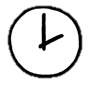 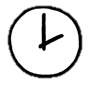 Stap 2: Maatje & netversie
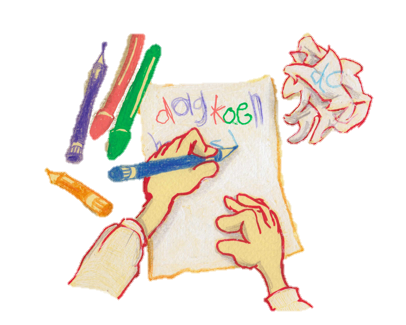 Maatje			Afvinklijst les 10

Netversie			Kopieerblad
			
			20 minuten
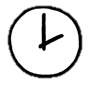 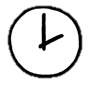 Copyright ©Success for All. Alle rechten voorbehouden
Les 10
De verschrikkelijke badmeester
Stap 4: Terugblik en vooruitblik
Terugblik
> Woorden van de week
> Samenwerkvaardigheid
> Schrijf-/tekenopdracht
> Team van de week

Vooruitblik:
> Verder lezen in:
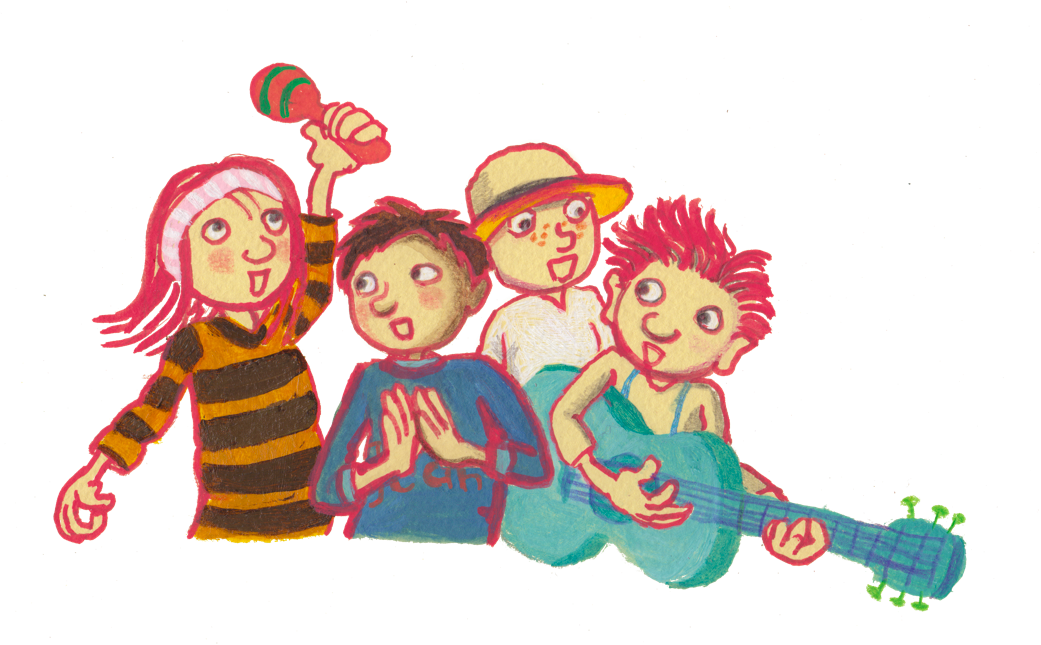 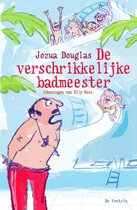 Copyright ©Success for All. Alle rechten voorbehouden